VY_32_INOVACE_AUT1_14
Základní koncepce osobních automobilů
1. Koncepce automobilu
Při posuzování základní koncepce automobilu se vychází z umístění hnacího ústrojí tj. motoru, spojky, převodovky a rozvodovky, vzhledem k nápravám automobilu. V současné době se konstruují ve čtyřech základních koncepcích:
klasická koncepce
přední pohon
zadní pohon
pohon všech kol
a) Klasická koncepce




Motor s převodovkou je umístěn podélně vpředu, hnací síla se přenáší na zadní nápravu spojovacím kloubovým hřídelem (Mercedes, BMW …)
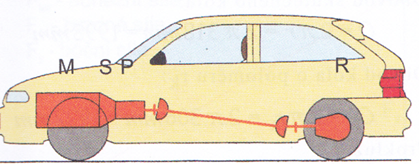 Výhody: 
velký a dobře přístupný zavazadlový prostor
možnost vytvoření různých verzí karoserie
Nevýhody:
nutnost použít spojovací hřídel, který je zdrojem vibrací 
za určitých podmínek nedostatečné zatížení zadní nápravy
Přemístění převodovky, popř. i spojky, k zadní nápravě umožňuje rovnoměrnější rozložení hmotnosti na přední a zadní nápravu u nezatíženého vozidla. Toto rozmístění se nazývá transaxle (Alfa Romeo, Lancia)
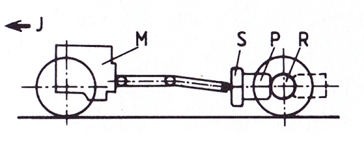 b) Přední pohon



Motor s převodovkou a rozvodovkou je umístěn napříč u přední nápravy (Škoda Octavia) nebo podélně před přední nápravou (Audi). Přední náprava je hnací a řídící.
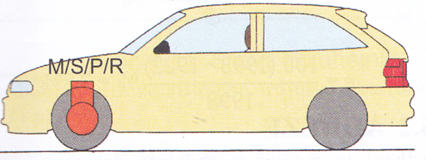 Výhody:
velký a dobře přístupný zavazadlový prostor
možnost vytvoření různých verzí karoserie
odpadá spojovací kloubový hřídel
nejlepší využití obestavěného prostoru
bezpečnější projíždění zatáček
jednoduchá konstrukce zadní hnané nápravy
Nevýhody:
odlehčení přední hnací nápravy při akceleraci a jízdě do svahu
nutnost použití stejnoběžných kloubů pro hnací hřídele kol
komplikovanější konstrukce přední nápravy
horší přístup k jednotlivým celkům
c) Zadní pohon
 


Motor s převodovkou a rozvodovkou je umístěn u zadní nápravy podélně nebo příčně (T613). Přední náprava je řídící.
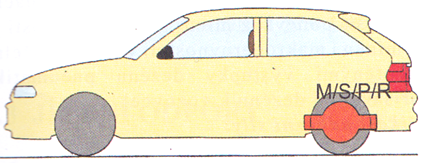 Výhody:
Dostatečné zatížení zadní hnací nápravy pří akceleraci a jízdě do svahu
Odpadá spojovací kloubový hřídel
Jednoduchá konstrukce přední řídící nápravy
Nevýhody:
nedostatečně velký zavazadlový prostor
nemožnost vytvoření různých variant karoserie
obtížnější chlazení motoru a vytápění automobilu
horší přístup k jednotlivým celkům
d) Pohon všech kol




Motor s převodovkou může být umístěn vpředu nebo vzadu, podélně nebo příčně (Audi Quattro)
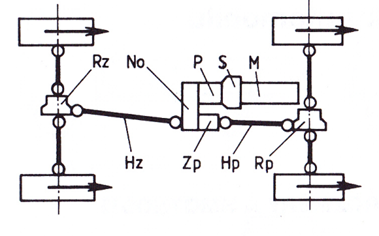 Použitá literatura
JAN, Zdeněk, Bronislav ŽDÁNSKÝ a Jiří ČUMPERA. Automobily 1: Podvozky. Brno: Avid, 2007. ISBN 978-80-87143-03-2.
PILÁRIK, Milan a Jiří PABST. Automobily. Vyd. 1. Praha: Informatorium, 2000, 3 sv. ISBN 80-86073-65-33.